به نام خداوند هستی بخش
منطق فازی

از مفهوم شناسی  تا کاربردهای عملیاتی
حسین سرآبادانی تفرشی
دی ماه1391
محور مطالب آماده شده:
بخش اول:مبانی نظری
 پیشینه شکل گیری تفکر فازی
تفکر فازی در جستجوی نقد تفکر ارسطویی
اصول نظری و فلسفی تفکر فازی
آثار فیزیک کوانتوم و علم جدید بر منطق فازی
بخش دوم: کاربردهای منطق فازی در مدیریت و سیستم های اطلاعاتی
   انواع کاربردهای منطق فازی در دنیای امروز
   تأثیر کاربردهای تجاری منطق فازی  در ترویج آن
    سیستم های اطلاعاتی، داده کاوی و هوش مصنوعی
                                        در آینه منطق فازی
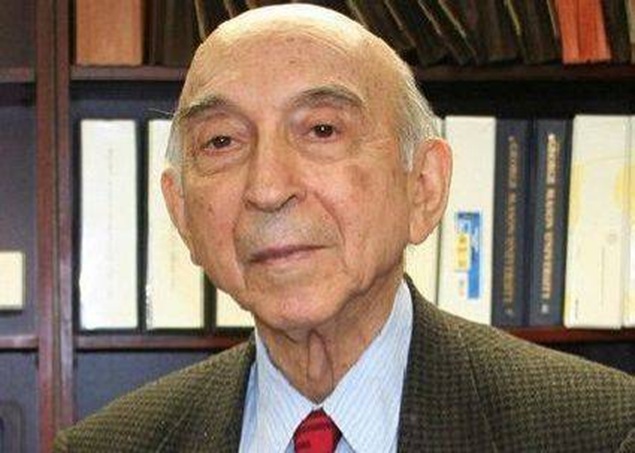 تاریخچه
نام نظریه منطق فازی
گره خورده با یک ایرانی به 
نام پروفسور لطفعلی عسکرزاده مشهور به لطفی زاده یا لطفی ع زاده 
استاد دانشگاه برکلی در کالیفرنیا است.   

در بخش یادکرد منابع اکثر متون فنی مربوط به منطق فازی نام او به صورت زاده ذکر می‌شود.
مقاله کلیدی لطفی زاده
پروفسور لطفی زاده به عنوان کاشف و مبتکر منطق فازی شهرت جهانی دارد. وی طی یک مقاله علمی کلاسیک که در سال 1965 به چاپ رسید مفهوم "مجموعه فازی" را که اساس نظریه تجزیه و تحلیل سیستمهای پیچیده است، معرفی نمود که در آن "زبان طبیعی" به جای متغیرهای عددی برای تشریح رفتار و عملکرد سیستمها به کار می رود. پس از معرفی مجموعه فازی، بیش از 15000 مقاله علمی توسط دانشمندان جهان درباره منطق فازی و کاربردهای گسترده آن در نشریات علمی منتشر گردیده و حدود 3000 درخواست ثبت اختراع در این زمینه در کشورهای مختلف جهان به عمل آمده است.
2009
تولد منطق فازی در بستر نقد منطق دوارزشی ارسطویی
مثال های فازی
در نگاه صاحبان این تفکر، جهان مبهم، نامعین، در حال تغییر و بسیار پیچیده است. آنچه در زندگی انسانی و در جهان در حال رخ دادن است  در قطب های دوگانه جای نمی گیرد. تفکر فازی در چارچوب مفاهیمی کاملا بدیع اما بسیار سازگار با طبیعت انسان است.
در راستای استدلال بر این موضوع متمسک به مثال ها مختلفی شده اند که مهم ترین آن ها:
     داستان سیب
     داستان تپه شنی و....
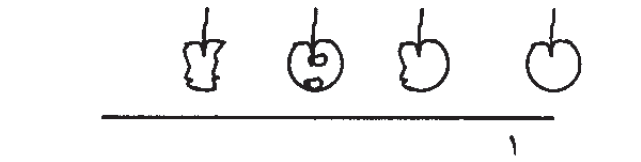 استباه بزرگ علم مدرن، تعمیم مثال های ساده واقعیت به کل پدیده ها بود. بر اساس آن، همه چیز تنها مشمول یک قاعده ثابت می شود که به موجبش یا آن چیز درست است یا غلط.حال آنکه در تحلیل دنیای پیرامونی خود با سطوح بالاتری از پیچیدگی روبرو هستیم.
از تفکر فازی تا جهان فازی
از آن زمان که انسان اندیشیدن را آغاز کرد، همواره کلمات و عباراتى را بر زبان جارى ساخته که مرزهاى روشنى نداشته اند. کلماتى نظیر «خوب»، «بد»، «جوان»، «پیر»، «بلند»، «کوتاه»، «قوى»، «ضعیف»، «گرم»، «سرد»، «خوشحال»، «باهوش»، «زیبا» و قیودى از قبیل «معمولاً»، «غالباً»، «تقریباً» و «به ندرت». روشن است که نمى توان براى این کلمات رمز مشخصى یافت.
 براى مثال در گزاره «على باهوش است» یا «گل رز زیباست» نمى توان مرز مشخصى براى «باهوش بودن» و «زیبا بودن» در نظر گرفت. 
منطق ارسطویی دقت را فدای سهولت کرده است.
2009
اصل فازی و ریشه های آن در فیزیک کوانتوم
اصل فازی: همه چیز نسبی است.
هر چیزی به طور نسبی درست یا غلط است.

در پدیده های واقعی بر اساس نظریات هایزنبرگ در فیزیک جدید همواره درجاتی از عدم قطعیت صدق می کند.

قانون نسبت عام انیشتین و قوانین مکانیک کوانتومی نیز در شکل گیری تفکر فازی گونه در مورد جهان موثر بودند.
بخش دوم: کاربردهای عملیاتی
رواج و شهرت منطق فازی در دهه های ابتدایی به خصوص در غرب، مدیون کاربردهای عملیاتی و صنعتی  آن در شرق(به خصوص ژاپن) بود.
در ژاپن استقبال از منطق فازی، عمدتاً به کاربرد آن در روباتیک و هوش مصنوعی مربوط می شود. موضوعی که یکی از نیروهای اصلی پیش برندهِ این علم طی چهل سال گذشته بوده است. در حقیقت می توان گفت بخش بزرگی از تاریخچه دانش هوش مصنوعی، با تاریخچه منطق فازی همراه و هم داستان است.
کاربردهای منطق فازی: 

منطق فازی کاربردهای متعددی دارد. ساده ترین نمونه یک سیستم کنترل دما یا ترموستات است که بر اساس قوانین فازی کار می کند. سال هاست که از منطق فازی برای کنترل دمای آب یا میزان کدرشدن آبی که لباس ها در آن شسته شده اند در ساختمان اغلب ماشین های لباسشویی استفاده می شود.
امروزه ماشین های ظرفشویی و بسیاری از دیگر لوازم خانگی نیز از این تکنیک استفاده می کنند. منطق فازی در صنعت خودروسازی نیز کاربردهای فروانی دارد. مثلاً سیستم ترمز و ABS در برخی از خودروها از منطق فازی استفاده می کند. یکی از معروف ترین نمونه های به کارگیری منطق فازی در سیستم های ترابری جهان، شبکه مونوریل (قطار تک ریل) توکیو در ژاپن است. سایر سیستم های حرکتی و جابه جایی بار، مثل آسانسورها نیز از منطق فازی استفاده می کنند.بالابرها، دوربین های فیلمبرداری، کنترل سامانه های حمل و نقل شهری،حفاری های زمینی و معدنی،دستگه تهویه هوا و تشخیص های طبی الگوی فازی قابل رویت است.
2009
منطق فازی و هوش مصنوعی: 

جالب ترین کاربرد منطق فازی، تفسیری است که این علم از ساختار تصمیم گیری های موجودات هوشمند، و در راس آن ها، هوش انسانی، به دست می دهد.

این منطق به خوبی نشان می دهد که چرا منطق دو ارزشی "صفر و یک" در ریاضیات کلاسیک قادر به تبیین و توصیف مفاهیم نادقیقی همچون " گرما و سرما" که مبنای بسیاری از تصمیم گیری های هوشمند را تشکیل می دهند، نیست.

شاید یکی از جالب ترین کاربردهای منطق فازی هوش مصنوعی در بازی های رایانه ای و جلوه های ویژه سینمایی باشد.
2009
سایر  حوزه های کاربردهای عملیاتی  منطق فازی در مدیریت
بازاریابی و مدیریت بازار
حسابداری و حسابرسی
سیستم های اطلاعاتی مدیریت
سازمان های چابک
مدیریت صنعتی و طراحی قطعات محصول
صنعت
 شبکه های عصبی
هوش مصنوعی
 شبیه سازی
 کشاورزی
 شهرسازی(تبدیل روستا به شهر)
 تشخیص زلزله
 تصمیم گیری در محیط فازی با داده های نامعین و مبهم
 ...
روش های علم مدیریت فازی
سیستم های اطلاعاتی و منطق فازی
استفاده از مجموعه های فازی  در داده کاوی
1.داده کاوی چیست؟

اغلب از داده كاوي براي كشف و مدلسازي در فرايند كشف دانش استفاده مي شود. در داده كاوي چندين كار صورت مي پذيرد. اين فعاليت ها عبارتند از: 
بخش بندي مانند اين كه يك شرکت چه مشترياني دارد.
طبقه بندي مانند: آيا يك فرد مشتري آينده خواهد بود.
توضيح محتوي مانند: چه صفت هايي مشتري آينده را مشخص مي سازد.
 پيش بيني، تحليل تغييرات مانند: چرا رفتار مشتريان تغيير مي كند
 و تحليل وابستگي و استقلال مانند:اين كه چگونه بازاريابي بر رفتار مشتري اثر مي گذارد؟
2.روش ها سنتی داده کاوی
در واقع داده كاوي ماهيت اكتشافي دارد و مناسب حجم وسيعي از داده ها است. روش هايي كه تا كنون در داده كاوي استفاده مي شده است در برگيرنده ي روش هاي آماري مانند تحليل رگرسيون، تحليل تشخيصي و .. تحليل سري هاي زماني، درخت تصميم، تحليل خوشه اي، شبكه هاي عصبي، برنامه ريزي بر اساس منطق استقرايي و قوانين ربط مي باشد.

   3.روش های فازی در داده کاوی
يك راه ديگر در كشف دانش استفاده از روش هاي فازي است. نظريه ي مجموعه ي فازي اطلاعات ارزشمندي را در مدل سازي حدود واژگان زباني مهيا مي سازد و اين كار را از طريق معرفي عضويت گام به گام عملي مي سازد. 
 با توجه به نزديك بودن اين منطق به استدلال انساني روش هاي استفاده شده فازي فهم ساده اي دارند. بنابراين در صورتي كه با اطلاعات نامشخص و مبهم و زباني روبرو هستيم استفاده از مجموعه هاي فازي اطلاعات دقيق تري از واقعيت ارائه مي دهند.
داده كاوي با مجموعه اي از داده هاي همگون روبرو است. از طرف ديگر دنياي اطلاعاتي كنوني نيازمند آن است كه بتوانيم حجم وسيعي از داده هاي پيچيده مانند متون مختلف، تصاوير، صداها و ويديوها را كه توسط قواعد متخصصان و نظر آنها بدست مي آيد را مدل بندي كرد. بنابراين زماني كه با داده هايي كه از منابع ناهمگون و پيچيده ي اطلاعاتي روبرو هستيم، مي توانيم از روش هاي فازي داده كاوي استفاده كنيم.
در فرايند داده كاوي جايي كه نظر متخصصان و منابع انساني در ميان است مي توان از منطق فازي استفاده كرد. به اين دليل كه دانش زمينه در مورد مسايلي مثل ارزشيابي داده ها يا نتايج از طريق واژگان نادقيق و قازي بيان مي شود، مجموعه هاي فازي قابل استفاده اند. از طريق خوشه بندي هاي فازي مي توان در مرحله ي آماده سازي دادها براي كشف داده هاي پرت استفاده كرد. 
در مرحله ي ارزشيابي نيز نتايج ارزيابي مي شوند و كيفيت آنها مورد سنجش قرار مي گيرد. از آْنجا كه مجموعه هاي فازي سيستم هاي قابل تفسيري هستند مي توان باور پذيري انتظارات خبرگان انساني را بررسي كرد.
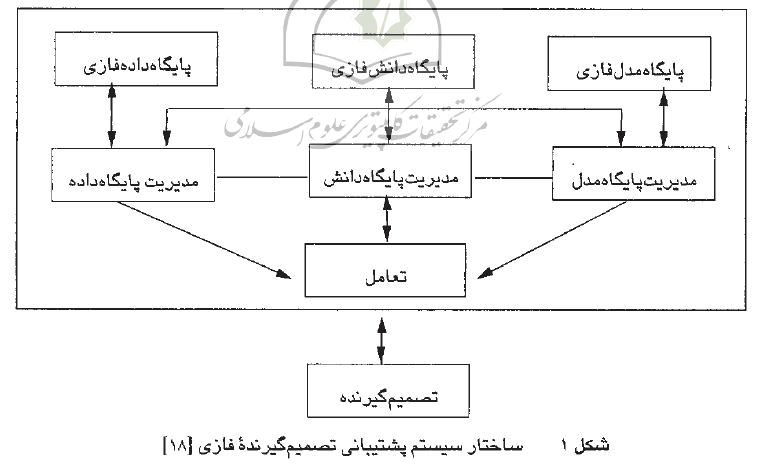